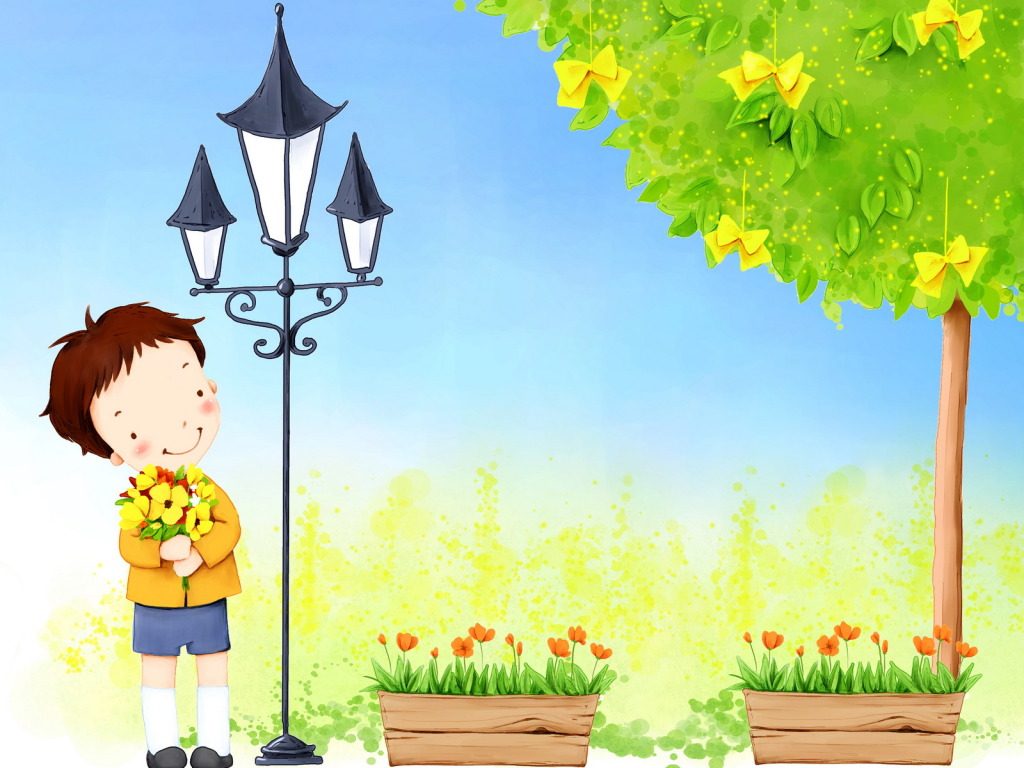 স্বাগতম
শিক্ষক পরিচিতি
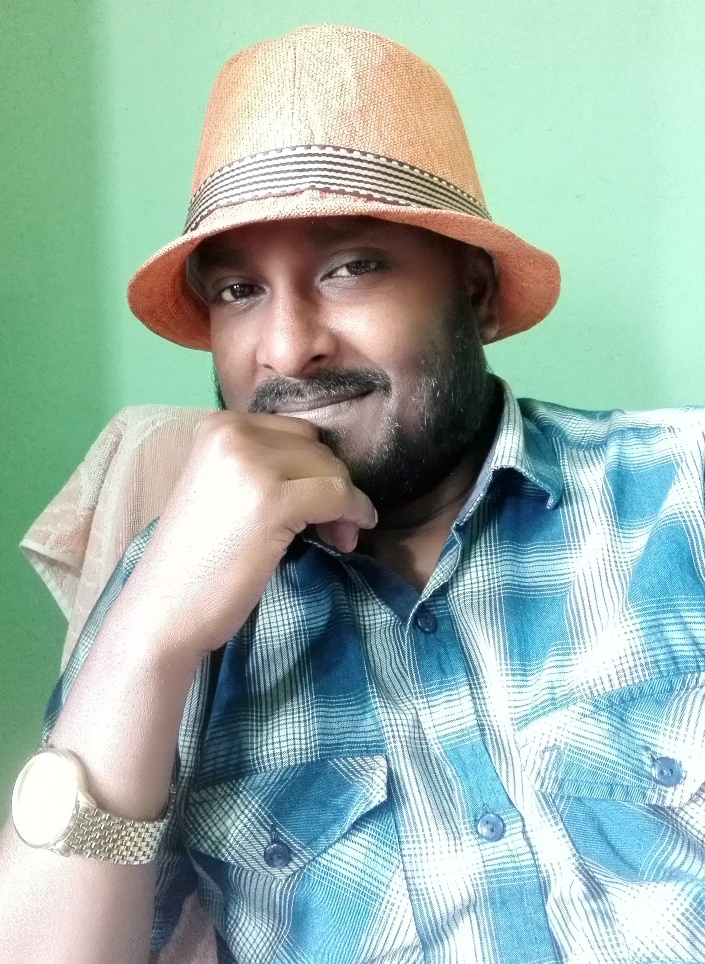 শাহিনুর রাহমান শাহিন                                                                                                                                                                                                                             শহকারী  শিক্ষক
শিবপুর সরকারি প্রাথমিকবিদ্যালয় 	বিরামপুর,দিনাজপুর।
পাঠ পরিচিতিঃ
শ্রেণিঃতৃতীয়
বিষয়ঃইসলাম ও নৈতিক শিক্ষা
 সময়ঃ ৩৫ মিনিট
তারিখঃ০৩/০৫/২০২০
শিখনফল
২.৬.১ পাঁচ ওয়াক্ত সালাতের নাম বলতে পারবে।
২.6.2 কখন কোন সালাত আদায়।
এসো আমরা কিছু  ছবি দেখি
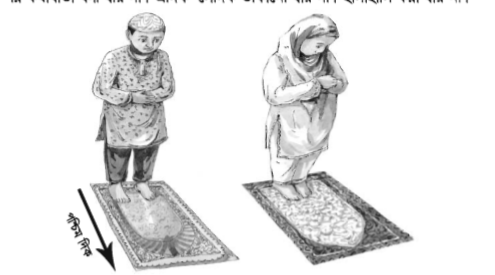 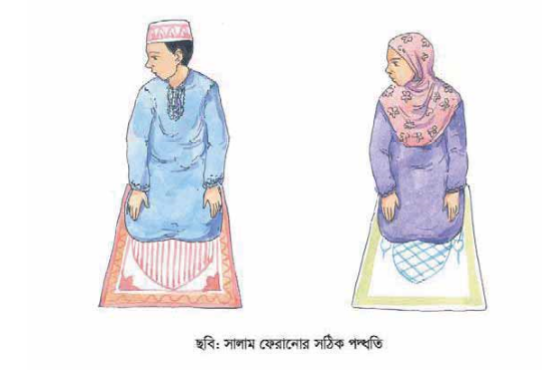 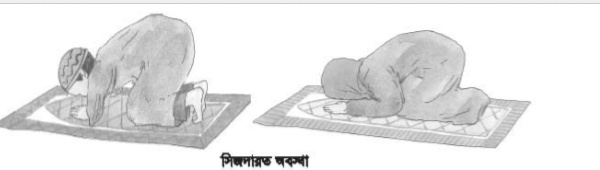 পাঠ ঘোষণা
আজকের পাঠ সালাত
অধ্যায়ঃদ্বিতীয়
পৃষ্ঠা নংঃ৪২,৪৩
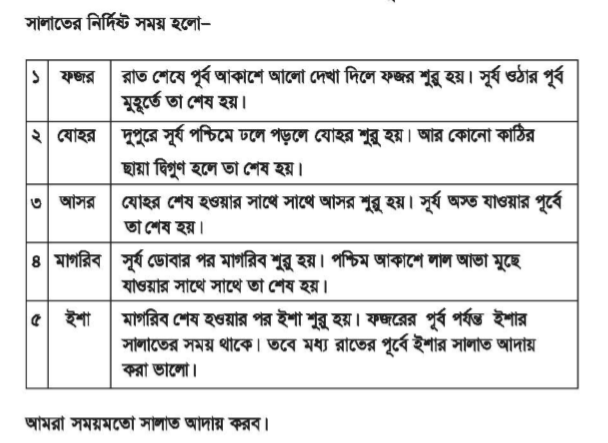 মূল্যায়নঃ
১। দিনে রাতে কয়বার সালাত আদায় করতে হয়?

২।সালাত কার জন্য ফরজ?
দলীয় কাজ
ক- দল
পাঁচ ওয়াক্ত সালাতের নাম বলবে।
খ-দল
সালাত কার উপর ফরজ আর কার উপর ফরজ নয়?
পরিকল্পিত কাজ
কখন কোন সালাত আদায় করতে হয় তার একটি তালিকা তৈরি করে আনবে।
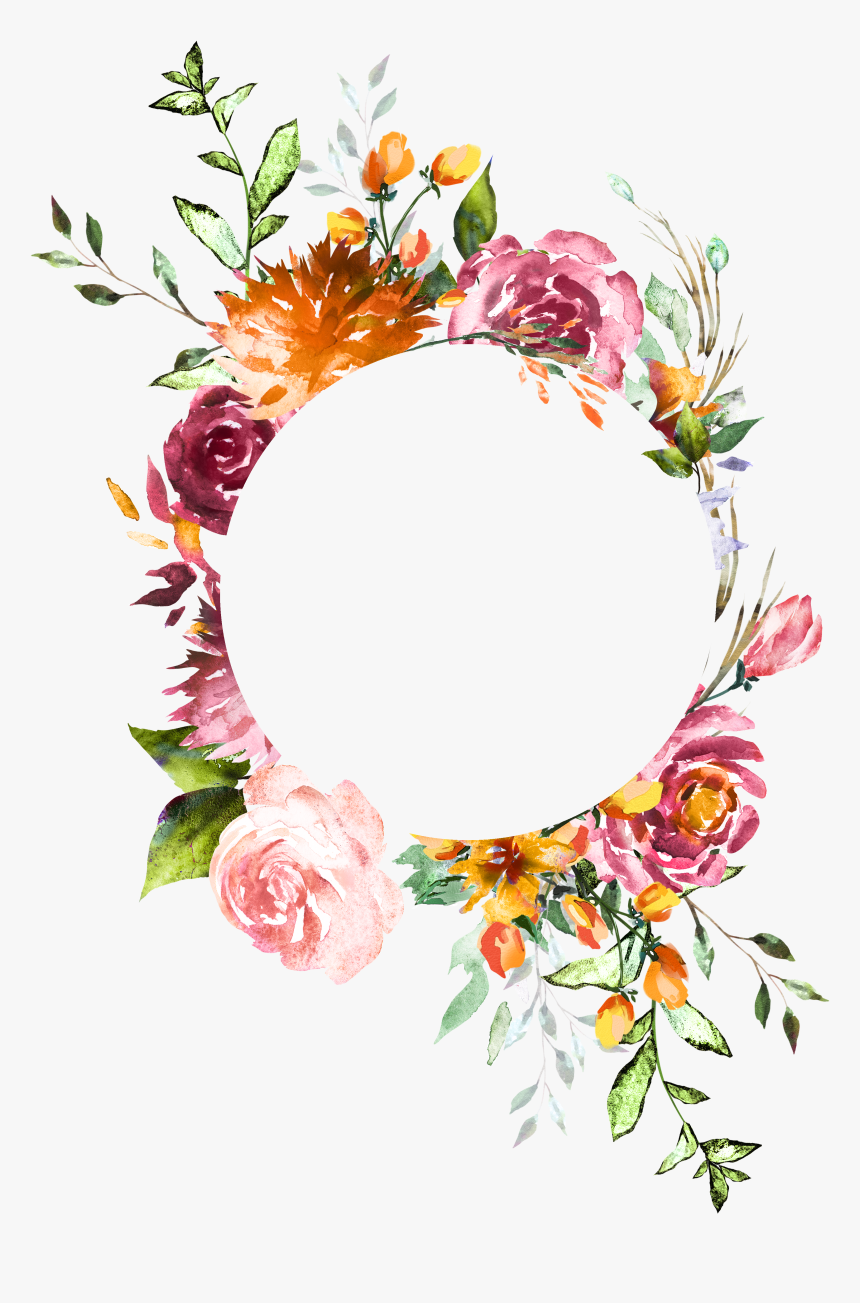 ধন্যবাদ